PENGERTIAN
Pendidikan Komparatif


?
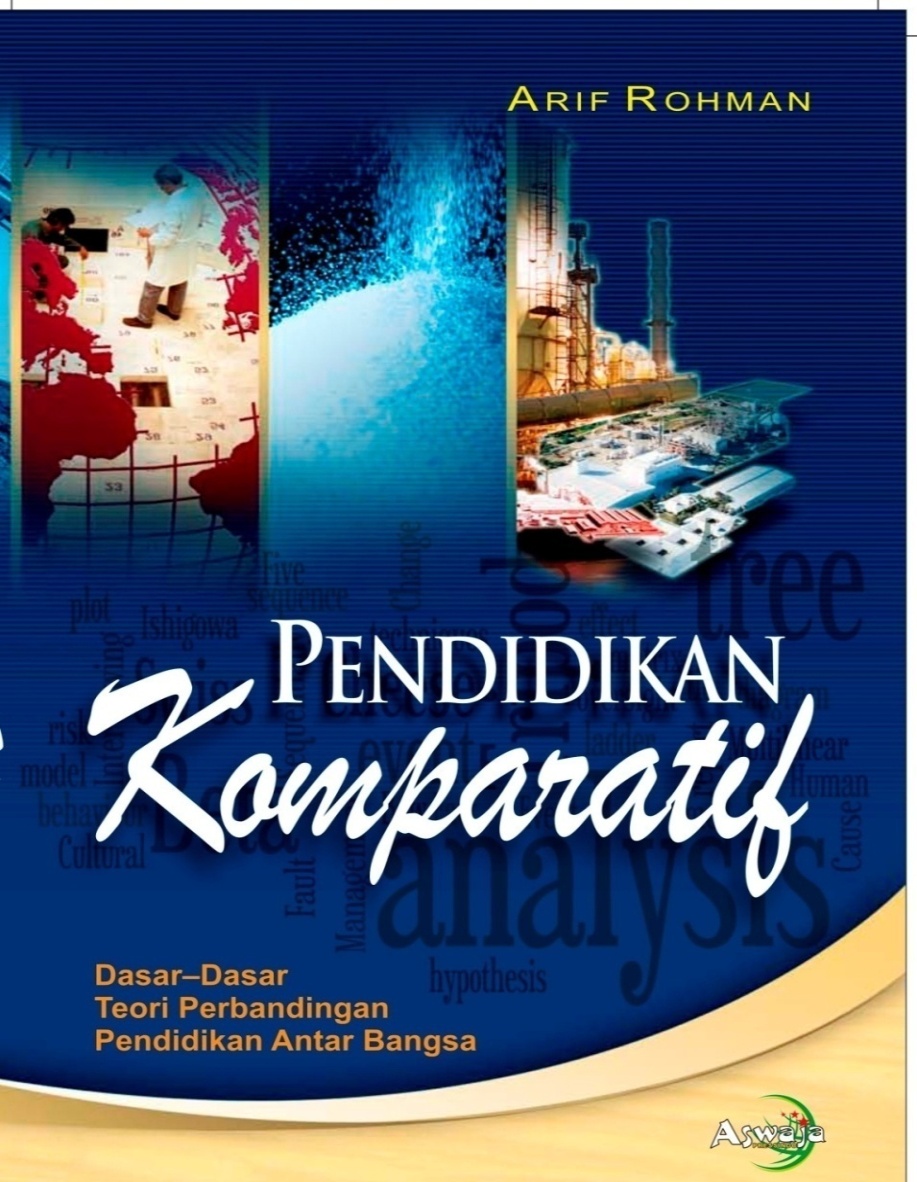 arif_rohman@uny.ac.id
TREND PERKEMBANGAN
Perkembangan masy mengalami akselerasi.
Alvin Toffler, menyebut 3 ciri perkembangan masy: (a) akseleratif, (b) kompleks, (c) sulit diprediksi.
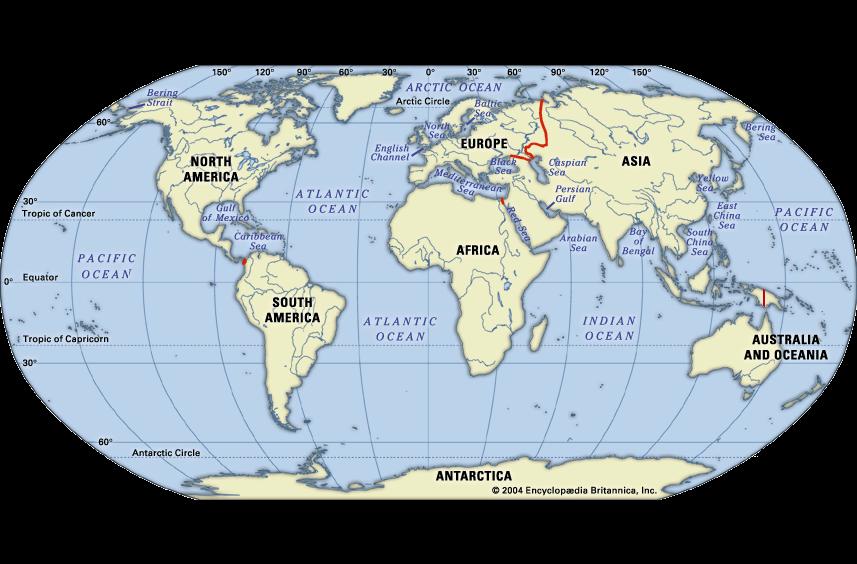 arif_rohman@uny.ac.id
PERKEMBANGAN MENDADAK
James Martin  dlm bukunya The Meaning of the 21st century A vital blueprint for ensuring our future (2006):
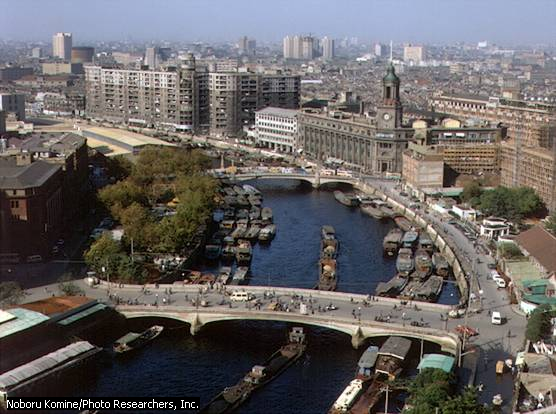 ” Dewasa ini, terjadi perubahan amat mendadak, dahsyat, dan revolutif dlm segenap aspek kehidupan umat manusia”.
Hal  ini dipahami para ahli sbg  ”the revolutionary suddenness”.
arif_rohman@uny.ac.id
Accelerating Pace of Change
Knowledge
Age
Industrial
Age
Agricultural
Age
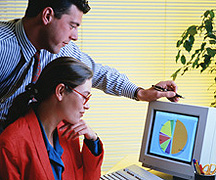 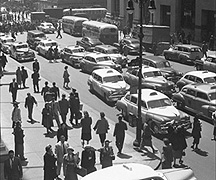 ?
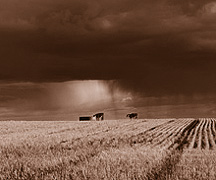 2010
2015
1100
1940
1880
1970
2000
1960
1990
1300
1700
1980
1500
1920
1900
arif_rohman@uny.ac.id
[Speaker Notes: Agricultural Age
 Lasted thousands of years
 Significant change happened over centuries
 Competitive advantage was based on land

Industrial Age
 Lasted approximately 100 years
 Significant change measured in decades
 Competitive advantage based on raw materials and     mass labor

Knowledge Age
 Today
 Rate of change = years or even months (accelerating)
 Sources of competitive advantage are shifting --   less tangible
 Technology plays a key role]
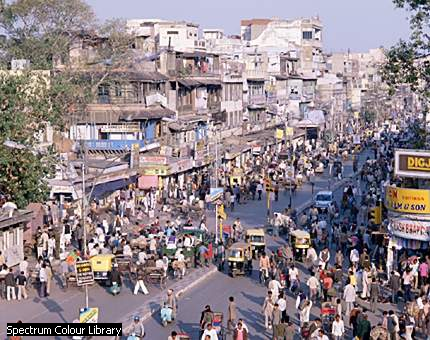 Trend perkemb masa depan masy dunia menuju pada situasi yg semakin kompleks
Menuntut adanya kolaborasi, interdependensi, dan suplementasi antar masy/ bangsa.
arif_rohman@uny.ac.id
Kemajuan umat manusia telah mencapai kemakmuran (prosperity) dan kesejahteraan (welfare). 
Namun, sisi lain masy terlilit aneka problem sosial, ekonomi, politik, maupun budaya. 
Ancaman serius dewasa ini: 
virus mematikan {flu burung (H5N1), flu babi (H1N1), (Hiv/Aids)}, 
Global warming, 
Ledakan penduduk (poppulation), 
Prasangka (prejudice), 
Konflik (conflict) dan lemahnya perdamaian (peace).
arif_rohman@uny.ac.id
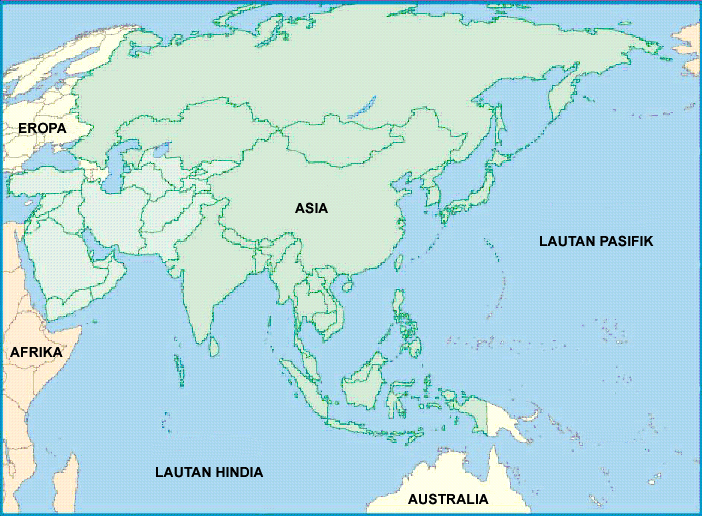 POTENSI KONFLIK DALAM INTERAKSI
 DI ASIA PASIFIK
AS		AS sbg kekuatan unggul di Asia Pasifik
CINA		Kebangkitan CINA
JEPANG	Keamanan energi dan pasar
INDIA	            Pengawal Lautan India
INDONESIA: kekayaan alam dan Posisi strategisnya
arif_rohman@uny.ac.id
RRC
ASTIM
SAARC
ASEAN
OCEANIA
STRATEGIS SELAT MALAKA & POTENSI KONFLIK
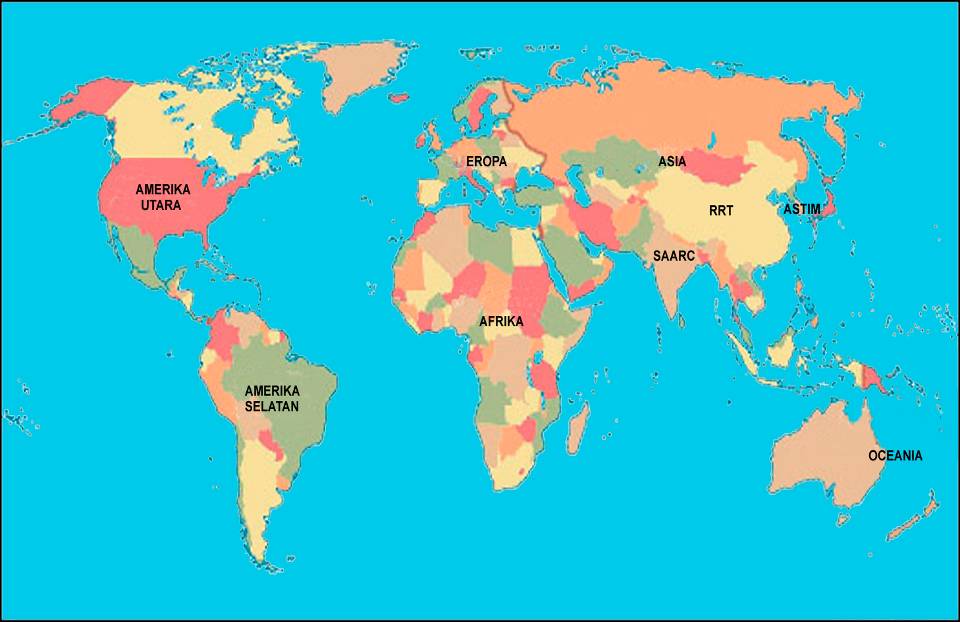 Kegiatan di  Selat Malaka
50.000 kapal/tahun (+ 140 kapal/hari )
50 % minyak dunia
50 % import minyak China.
90 % import minyak China melalui laut saat ini 6,2 juta barel/hari, akan bertambah menjadi 12,7 juta barel/hari pd thn 2020.
India akan membangun pangkalan laut di Karwar dg biaya $ 8 milyar 
- 30 % perdagangan laut dunia 
- 11 juta barel/hari minyak mentah dunia 
- 80 % minyak Jepang
3 ancaman dunia :
Energy and security
Global warming
Terrorism
arif_rohman@uny.ac.id
PENDIDIKAN SBG SOLUSI
Banyak bangsa memilih pendidikan sbg solusi dalam memecahkan aneka problem
AS memanfaat pend sbg mekanisme utama untuk memperbaiki problem2 kehidupan sosial. 
	 Education as the primary mechanism for redressing the problem of social life, (Peter W. Cookson and Barbara Schneider, 1995).
    program AS: “No Child left behind “
arif_rohman@uny.ac.id
PENGERTIAN PENDIDIKAN KOMPARATIF
ETIMOLOGIS
TERMINOLGIS
arif_rohman@uny.ac.id
PENGERTIAN ETIMOLOGIS
pendidikan komparatif berasal dari kata: pendidikan dan komparatif. 
Pendidikan= usaha membantu anak mengembangkan potensinya, komparatif = keadaan yang bersifat perbandingan
pendidikan komparatif= usaha membantu anak agar dapat membandingkan pendidikan.
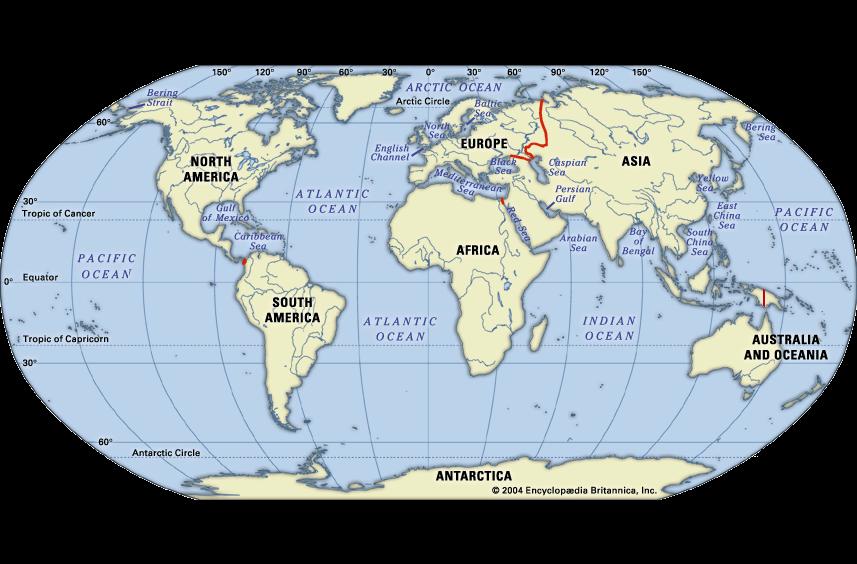 arif_rohman@uny.ac.id
Berasal dari kata Inggris ‘to compare’ (membandingkan), ‘comparation’ (perbandingan), dan ‘comparative’ (bersifat membandingkan).
Pendidikan komparatif: ilmu yg mengajarkan cara membandingkan praktek pendidikan di masy satu dg lain
arif_rohman@uny.ac.id
2 istilah Pendidikan Perbandingan dan Perbandingan Pendidikan.
Keduanya sering dimaknai sama, padahal beda.
Pend perbandingan merup ilmu yg mengajarkan bagaimana cara membandingkan penyelenggaraan pendidikan antar 2 negara/ lebih.
Perbandingan pend: studi yg membandingkan penyelenggaraan sistem pendidikan di satu negara dan negara lainnya.
arif_rohman@uny.ac.id
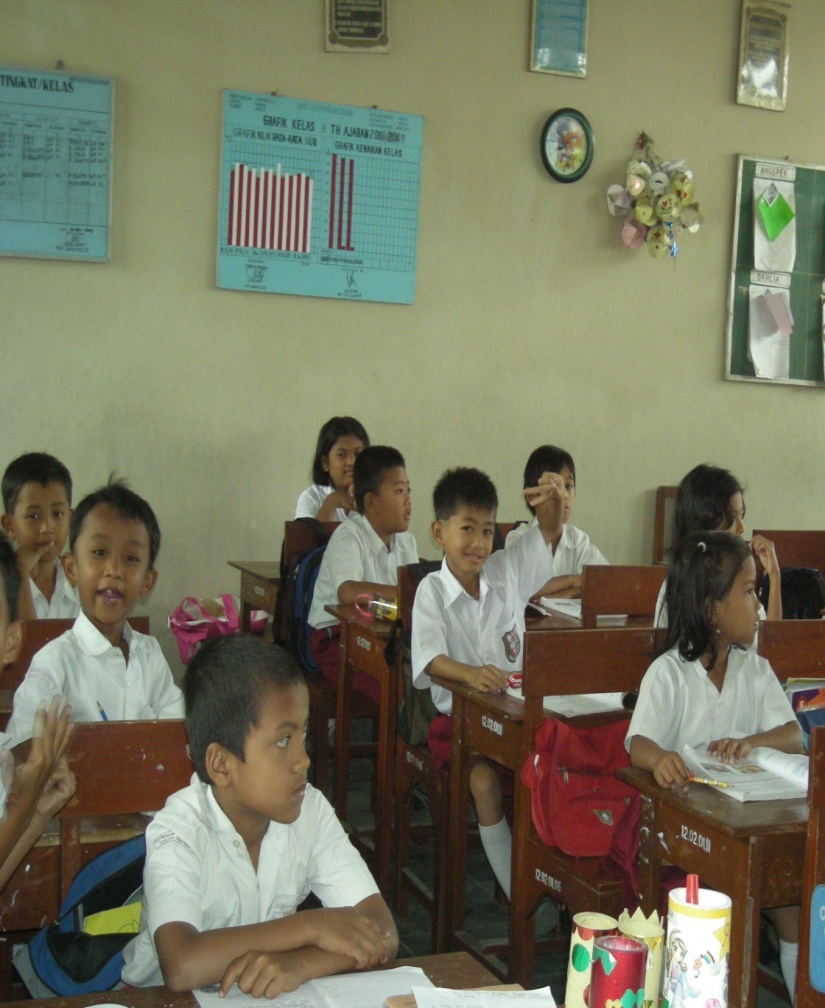 Pend Perbandingan lebih menekankan pada pengetahuan tentang cara membandingkan. 
Perbandingan pend lebih menekankan pada pengetahuan tentang hasil.
arif_rohman@uny.ac.id
PENGERTIAN SECARA TERMINOLGIS ?
Pengertian secara terminolgis, merupakan defisi yang bersifat konseptual dengan merujuk pada pendapat para ahli.
arif_rohman@uny.ac.id
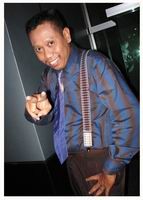 PENDAPAT PARA AHLI
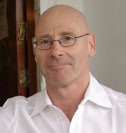 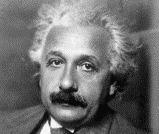 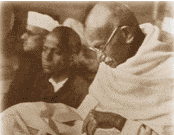 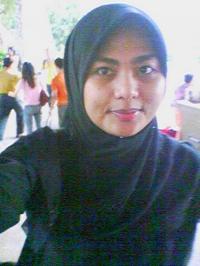 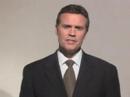 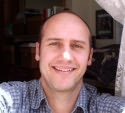 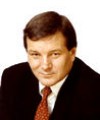 ?
arif_rohman@uny.ac.id
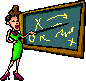 Pendapat ahli amat beragam.
Sesuai tafsir mereka sejalan dg perjalanan historis kemunculan ilmu PK.
Secara historis, pend komparatif sbg suatu studi telah memiliki sejarah amat panjang.
arif_rohman@uny.ac.id
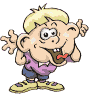 William W. Brickman:
umat manusia telah saling bertukar informasi pend sudah berlangsung lama, sejak jaman kuno. 
Yaitu sejak manusia antar bangsa di dunia saling berinteraksi dan melakukan  kontak sosial.
Wadah interaksi dan kontak sosial jaman kuno: perdagangan (trade), perang (war/ clash), dan misi keagamaan (religion missionary).
arif_rohman@uny.ac.id
I.L. Kandel: 
	Studi tentang teori dan praktek pendidikan pd waktu sekarang yg dipengaruhi oleh bermacam-macam latar belakang dan merupakan kelanjutan dari sejarah pendidikan.
Carter V. Good:
	Lapangan studi yg bertugas mengadakan perbandingan teori dan praktek pend sebagaimana tdpt pd beberapa negara dg maksud utk mengadakan perluasan pemandangan dan pengetahuan ttg pend di luar batas negeri sendiri
arif_rohman@uny.ac.id
Nicholas Hans:
	Ilmu yg mempelajari  perbandingan sistem-sistem persekolahan.
Suryati Sidharto:
	Ilmu yg mempelajari perbandingan antara pend formal, nonformal, & informal, baik dlm satu negara dari 2 sistem yg berbeda  maupun antar 2 /lebih negara yg berbeda.
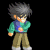 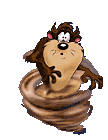 arif_rohman@uny.ac.id